Пожарная безопасность.
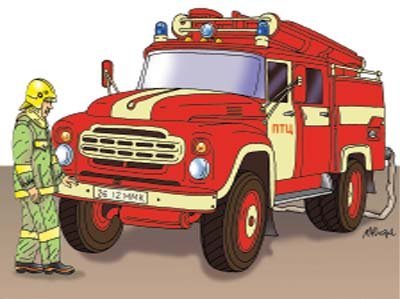 Пожар – 
неконтролируемый процесс горения, причиняющий материальный ущерб, вред жизни и здоровью граждан, интересам общества и государства.
Условия, при которых возникает пожар:
(треугольник пожара)
Источник горения – открытый огонь.
Горючие вещества – всё, что может гореть (бумага, дерево и т.д.).
Кислород.
«Треугольник пожара»
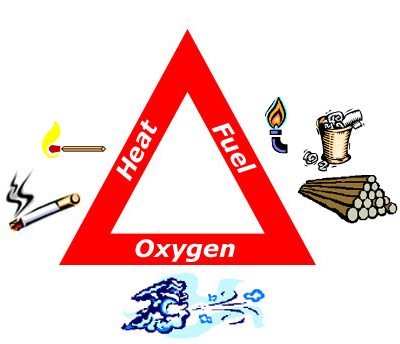 Причины пожаров.
Неосторожное обращение с огнём (разжигание костра, поджог сухой травы).
Несоблюдение правил эксплуатации производственного оборудования.
Неправильное использование бытовых электронагревательных  приборов, печей.
Перегрузка электросети.
Поджоги.
Детская шалость с огнём.
Несоблюдение правил пожарной безопасности при проведении технических, строительных работ.
Самовозгорание.
Поражающие факторы пожара:
Открытый огонь.
Высокая температура.
Задымление.
Загазованность помещения токсическими продуктами горения.
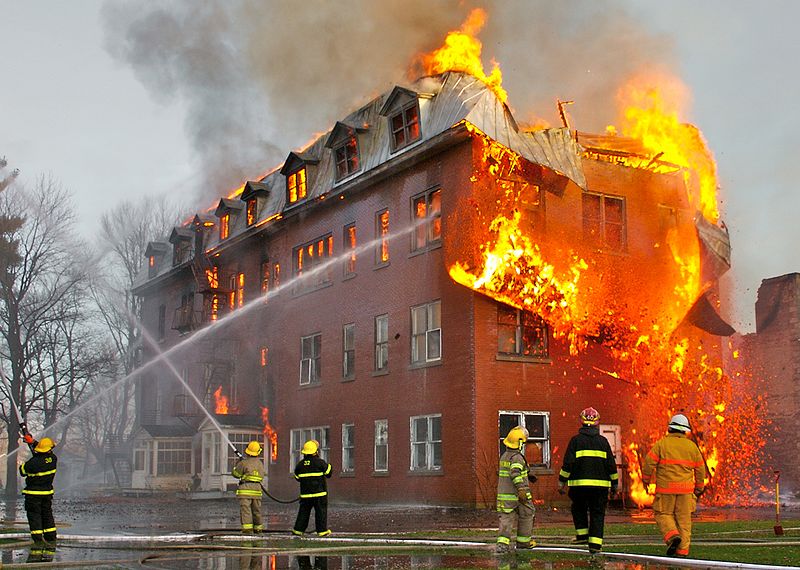 Классификация пожаров по типу возникновения:
Индустриальные – происходят на заводах, фабриках, хранилищах.
Бытовые – пожары в бытовых помещениях.
Природные -  лесные и торфяные пожары; степные пожары.
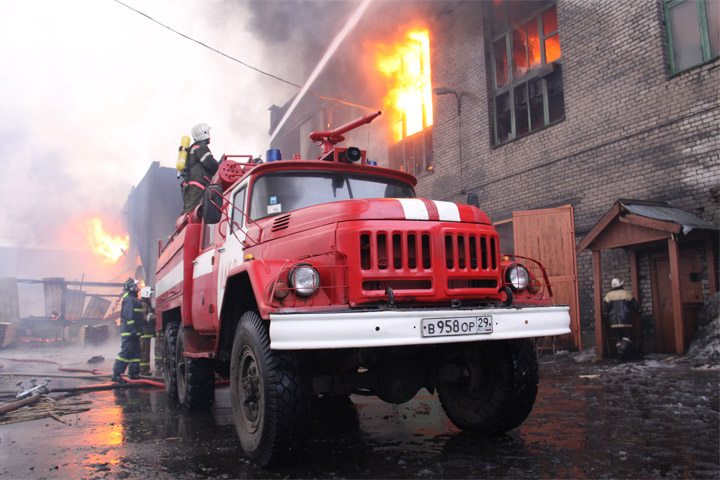 Первичные средства пожаротушения.
1. Огнетушители.
Углекислотные – для тушения электрооборудования.
Порошковые.
Водные – для тушения пожаров класса А (не применяют для тушения горючих жидкостей, газов и электроустановок).
Воздушно – пенные (ОВП).
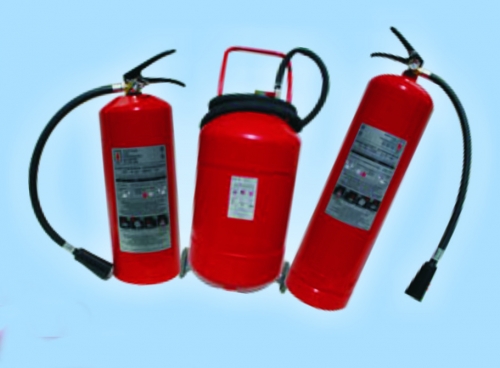 Первичные средства пожаротушения.
1. Огнетушители.
Воздушно – пенный огнетушитель  ОВП – 10.
длина струи: 3 метра
время подачи струи: 40 секунд. 
Инструкция по применению огнетушителя:
1. Сорвать пломбу.
2. Выдернуть чеку.
3. Направить насадку на пламя.
4. Нажать на рычаг.
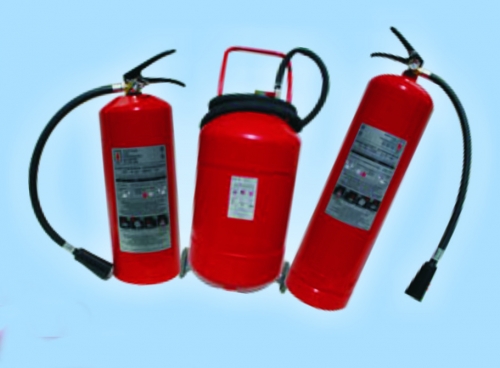 Первичные средства пожаротушения.
2. Пожарный кран.
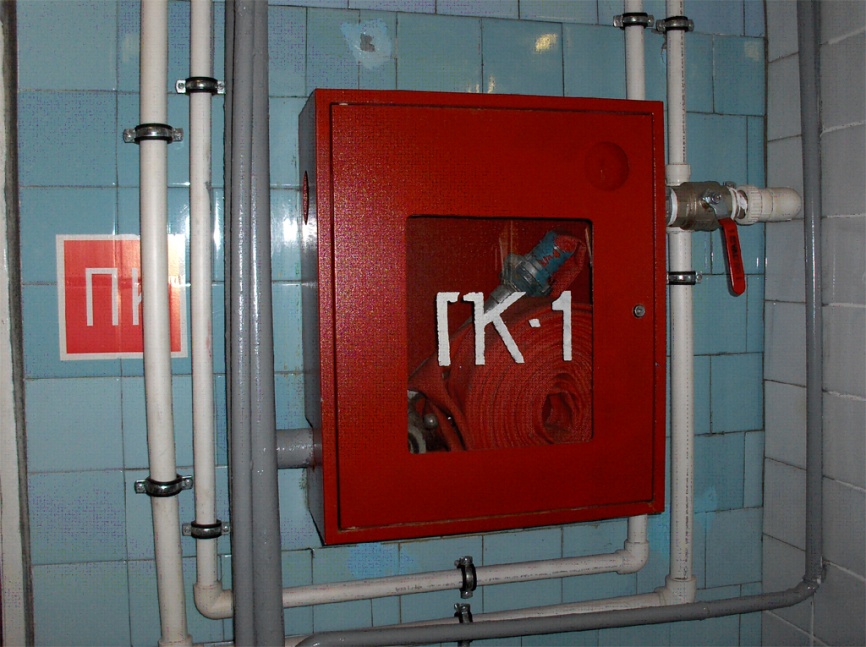 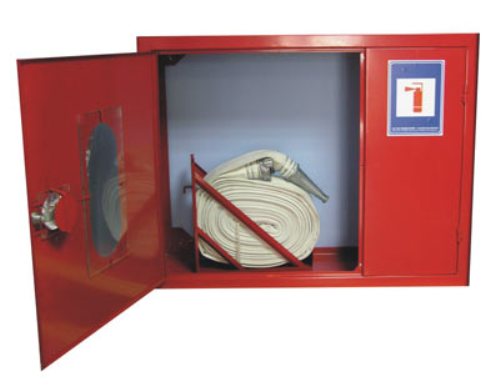 Первичные средства пожаротушения.
3. Пожарный щит.
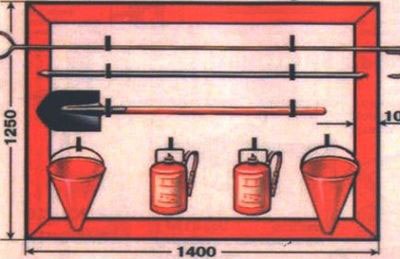 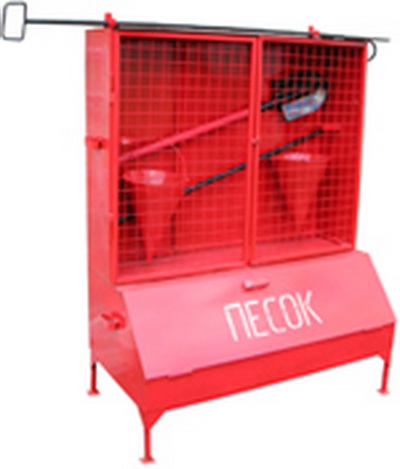 Бытовые пожары.
Действия при пожаре в квартире.
Немедленно вызвать пожарную охрану.




2. Оповестить соседей.
3. Эвакуировать людей.
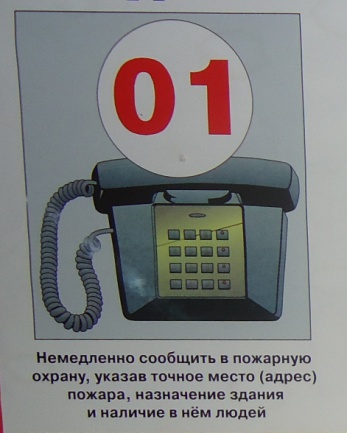 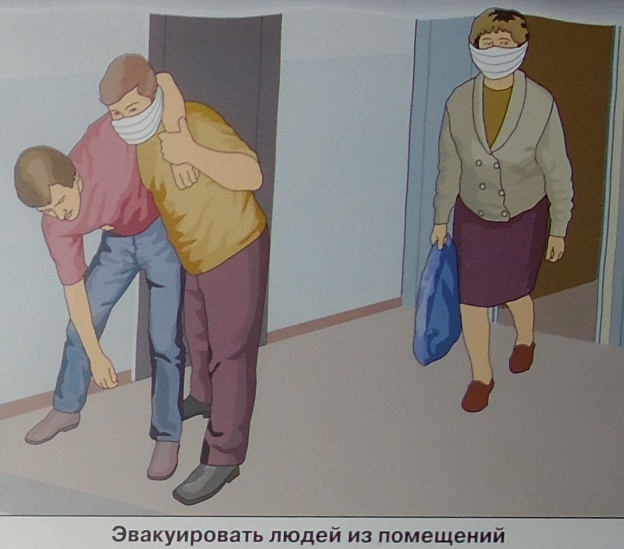 Ш
Бытовые пожары.
Действия при пожаре в квартире.
4. Использовать первичные средства пожаротушения.
(нет огнетушителя: вода, песок, плотная ткань)
!ПОМНИТЕ!
если затушить пламя не удалось в течение нескольких минут, - уходите.
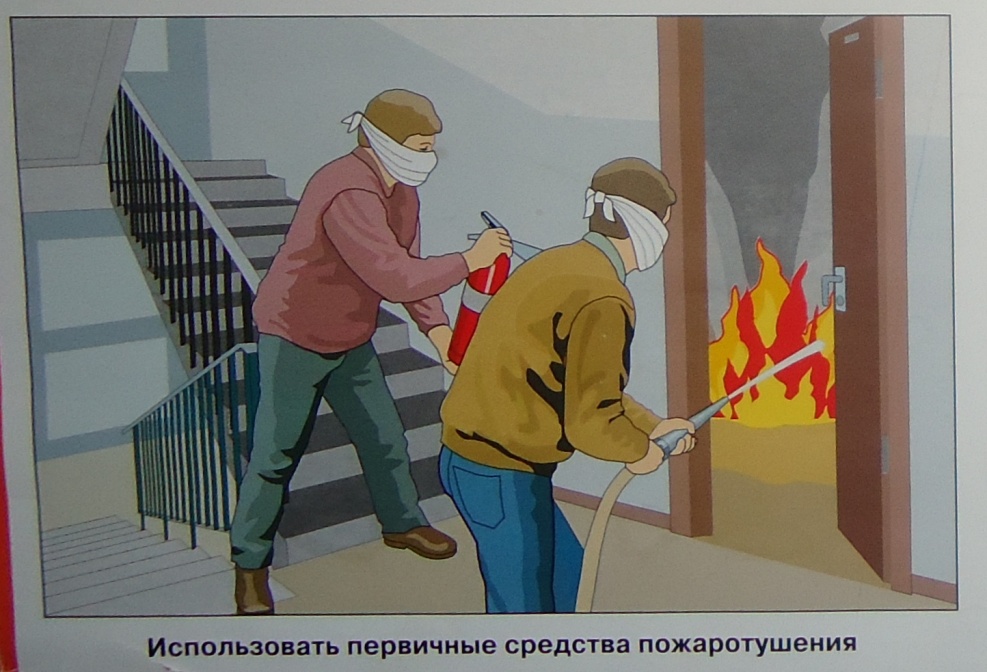 Бытовые пожары.
Действия при пожаре в квартире.
5. Встретить пожарные подразделения.
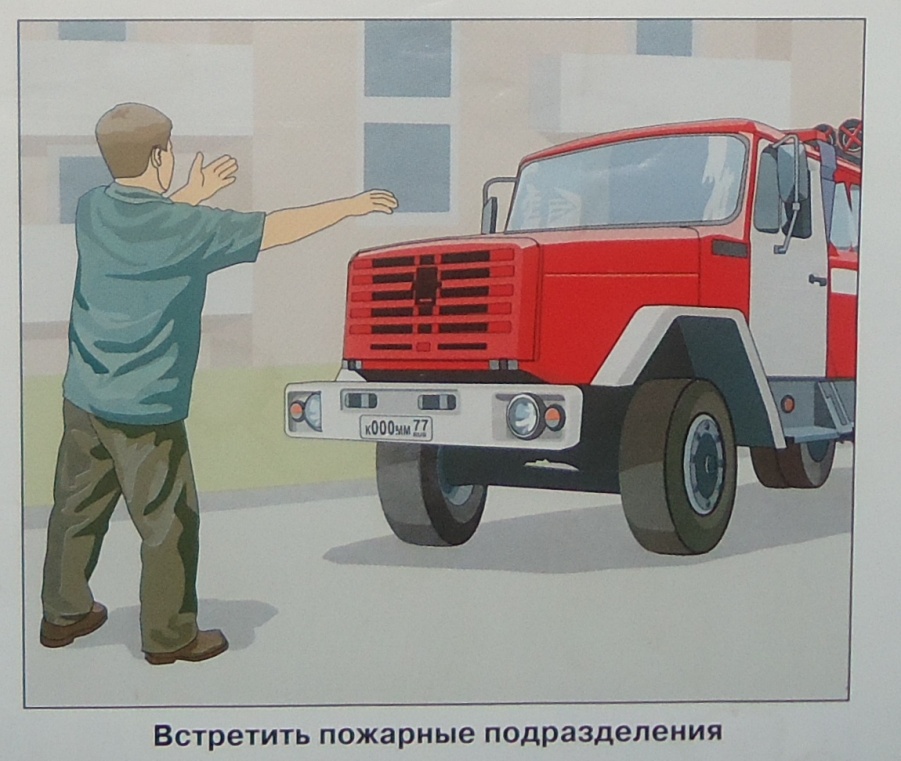 Бытовые пожары.
Действия при пожаре в квартире.
Если выйти не удалось.
Закрыть щели, чтобы прекратить поступление дыма в комнату.
Лечь на пол.
Закрыть рот ватно - марлевой повязкой или куском одежды.
Не прятаться под кровать, в шкаф.
Если в комнате есть окно – открыть его и звать на помощь.
Бытовые пожары.
Действия при пожаре в общественном здании.
Задействовать систему оповещения, сообщить о пожаре в пожарную службу.
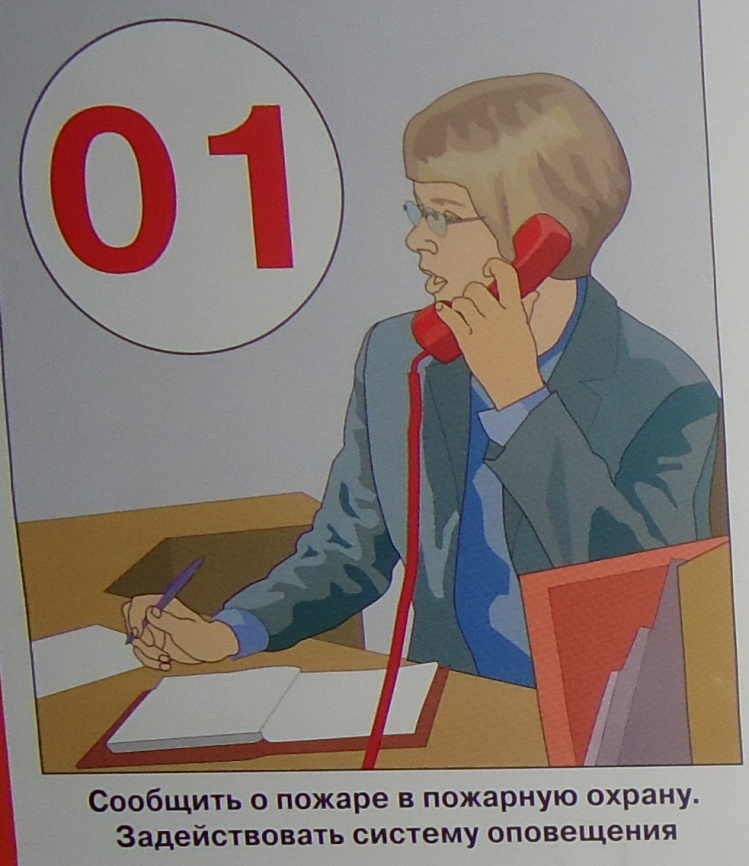 Бытовые пожары.
Действия при пожаре в общественном здании.
2. Произвести эвакуацию согласно плану эвакуации.
а) открыть запасные выходы, 
б) ответственные за эвакуацию выводят людей).
                         а)                                            б)
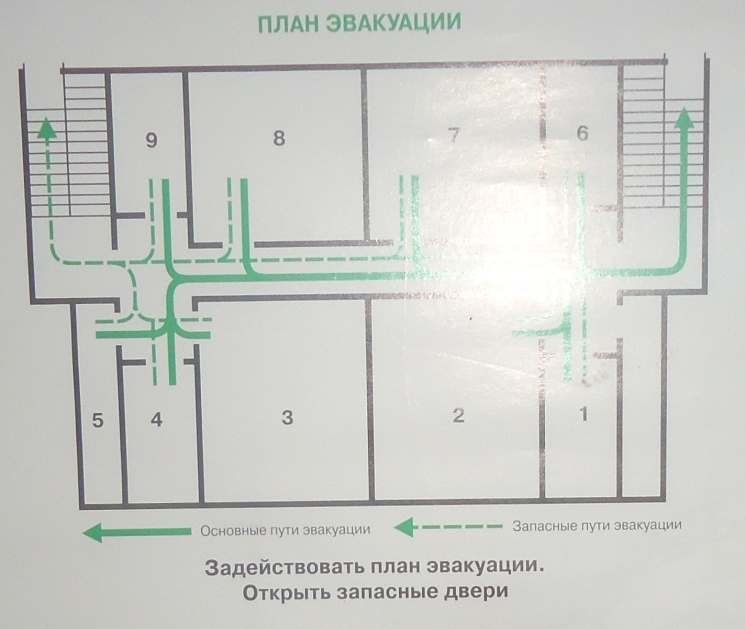 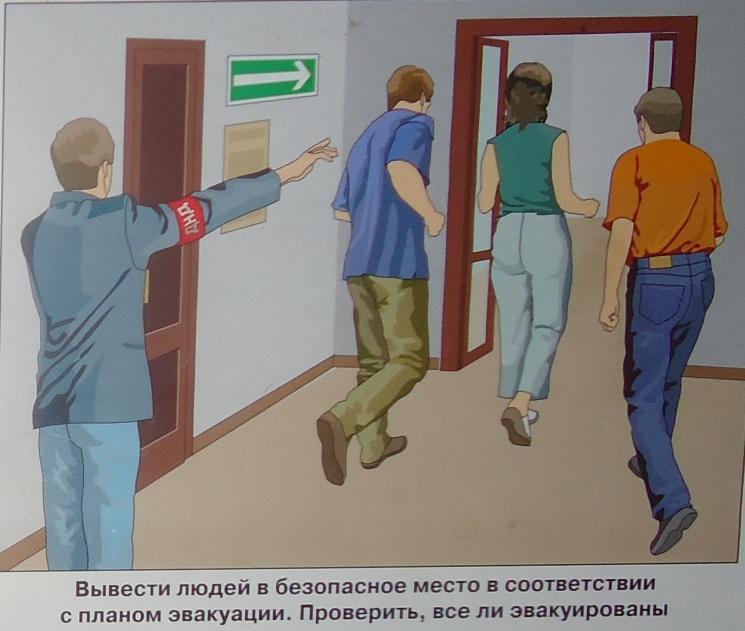 Бытовые пожары.
Действия при пожаре в общественном здании.
3. Произвести тушение огня первичными средствами пожатушения.
!ПОМНИТЕ! 
Если не удаётся потушить огонь  в течение нескольких минут, - уходите.
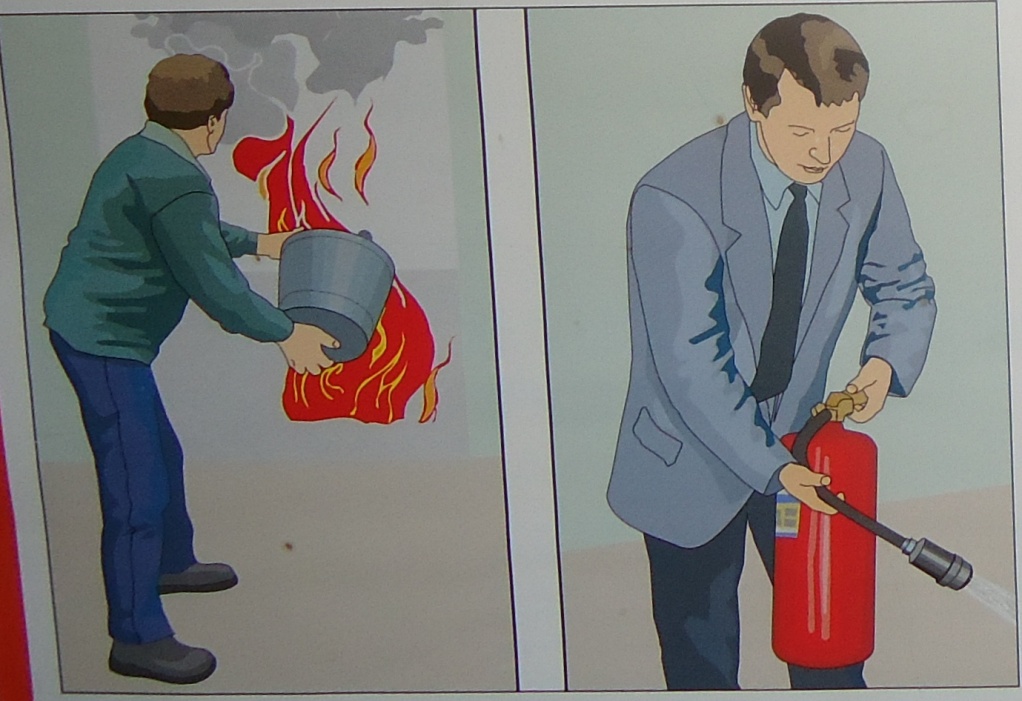 Бытовые пожары.
Действия при пожаре в общественном здании.
4. Встретить пожарные подразделения.
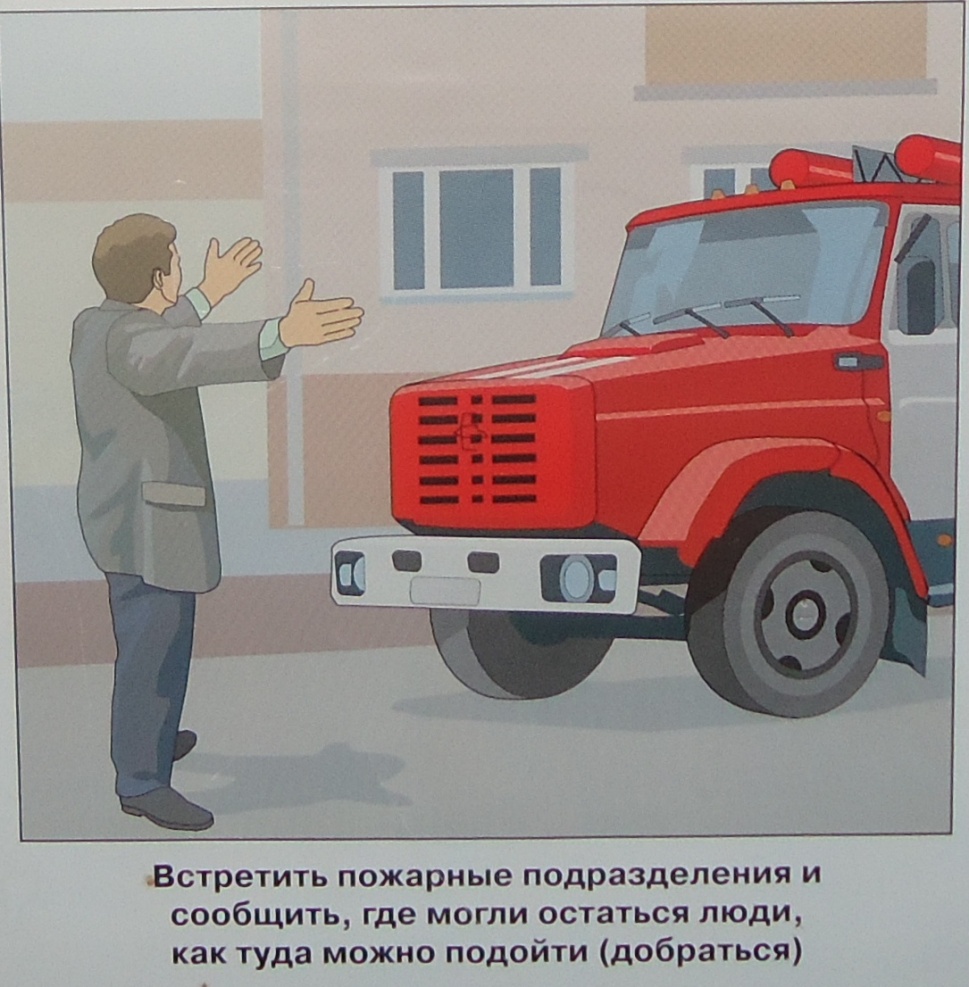 Бытовые пожары.
Действия при пожаре в общественном здании.
Правила эвакуации.
Не паникуй.
Оцени обстановку.
Намочи одежду, закрой рот рукавом одежды.
Осторожно, опираясь на стену, продвигайтесь к выходу.
В пожароопасный сезон в лесу запрещено

! пользоваться открытым огнём (бросать горящие спички, окурки, разводить костёр);

! оставлять на освещённой солнцем лесной поляне бутылки или осколки стекла;

! выжигать траву под деревьями, на лесных  полянах.
Что необходимо делать, если вы оказались
в зоне лесного пожара
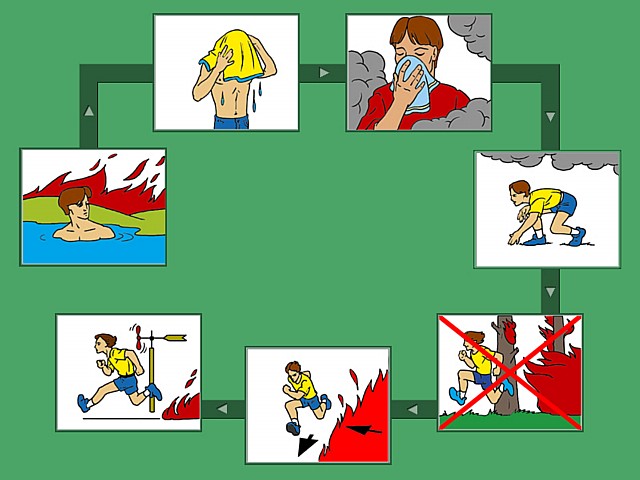 Граждане обязаны
соблюдать требования пожарной безопасности;
иметь в помещениях первичные средства пожаротушения;
при обнаружении пожаров немедленно сообщать о них в пожарную охрану;
до прибытия пожарной охраны принимать посильные меры по спасению людей, имущества и тушению пожара;
оказывать содействие пожарной охране при тушении пожаров;
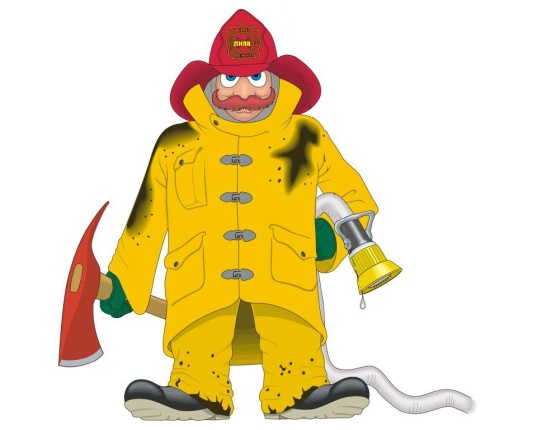